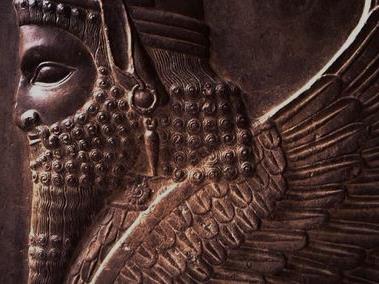 The PersianEmpire
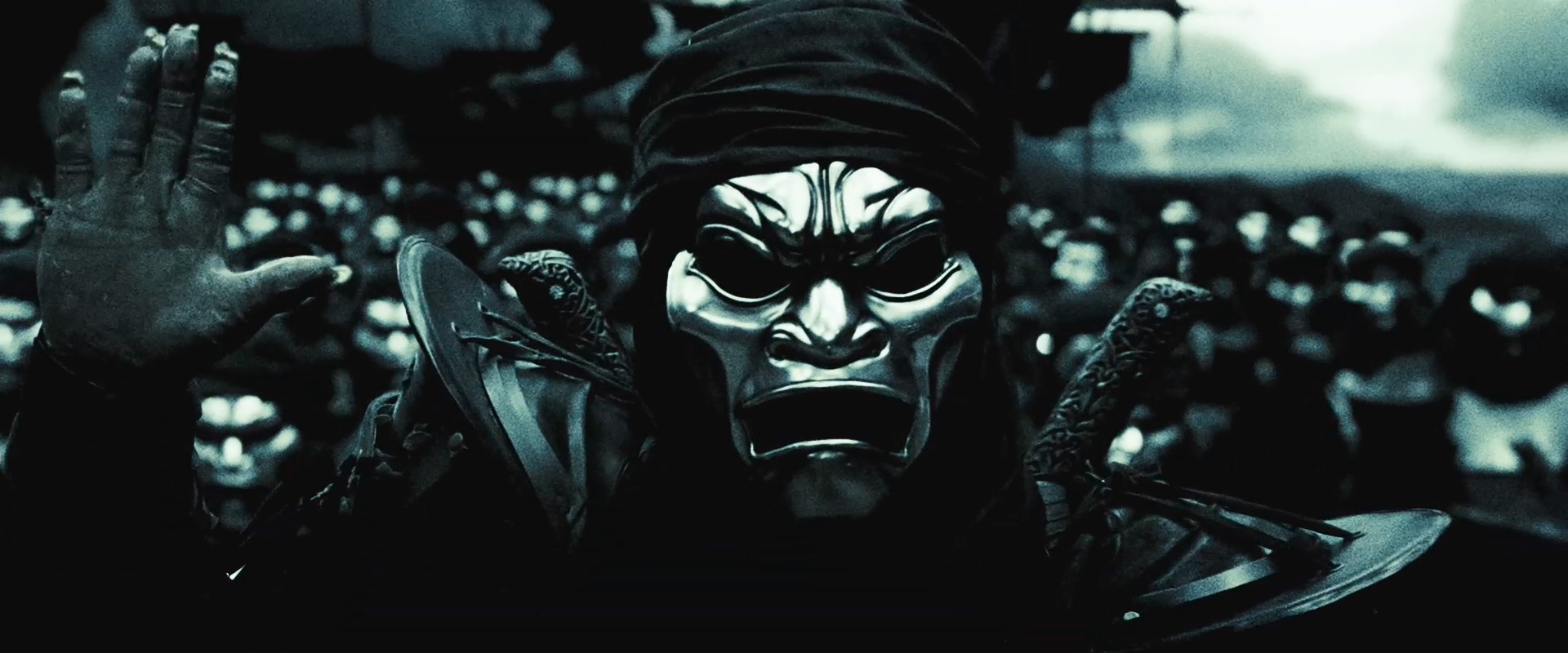 The Persian Myth
Thanks a lot, 300!
Screenshot from 300, accessed at: http://www.awadallah.com/blog/category/fun
[Speaker Notes: Screenshot from 300, accessed at: http://www.awadallah.com/blog/category/fun/]
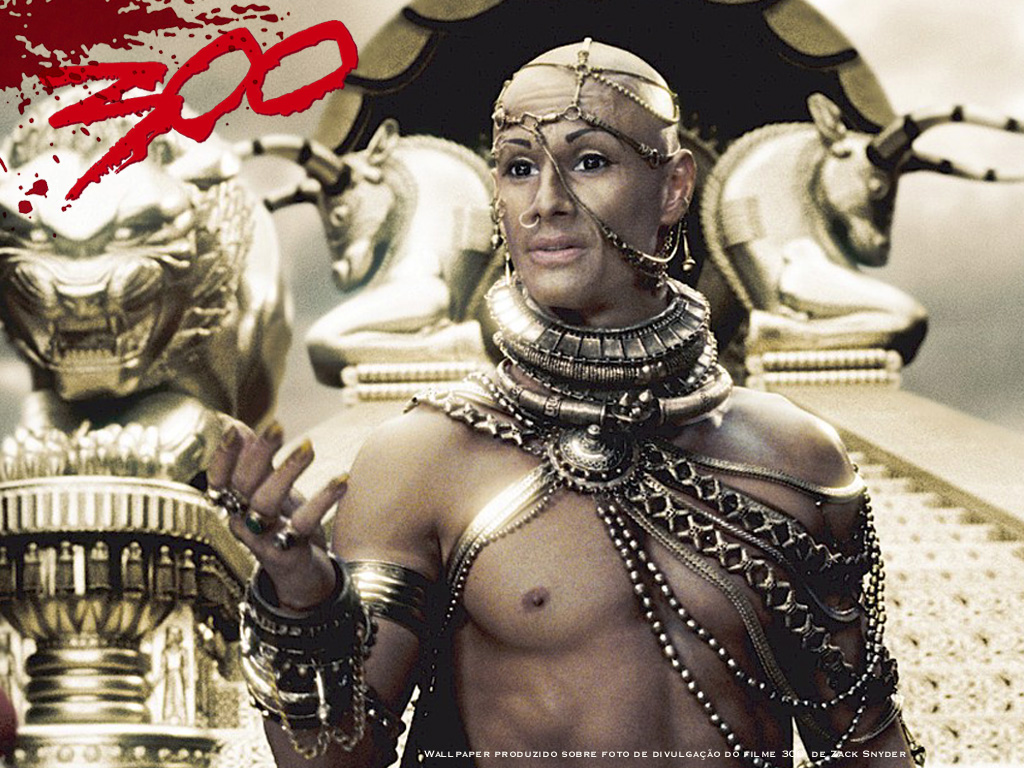 I’m actually quite civilized once you get to know me…
Persian Empire
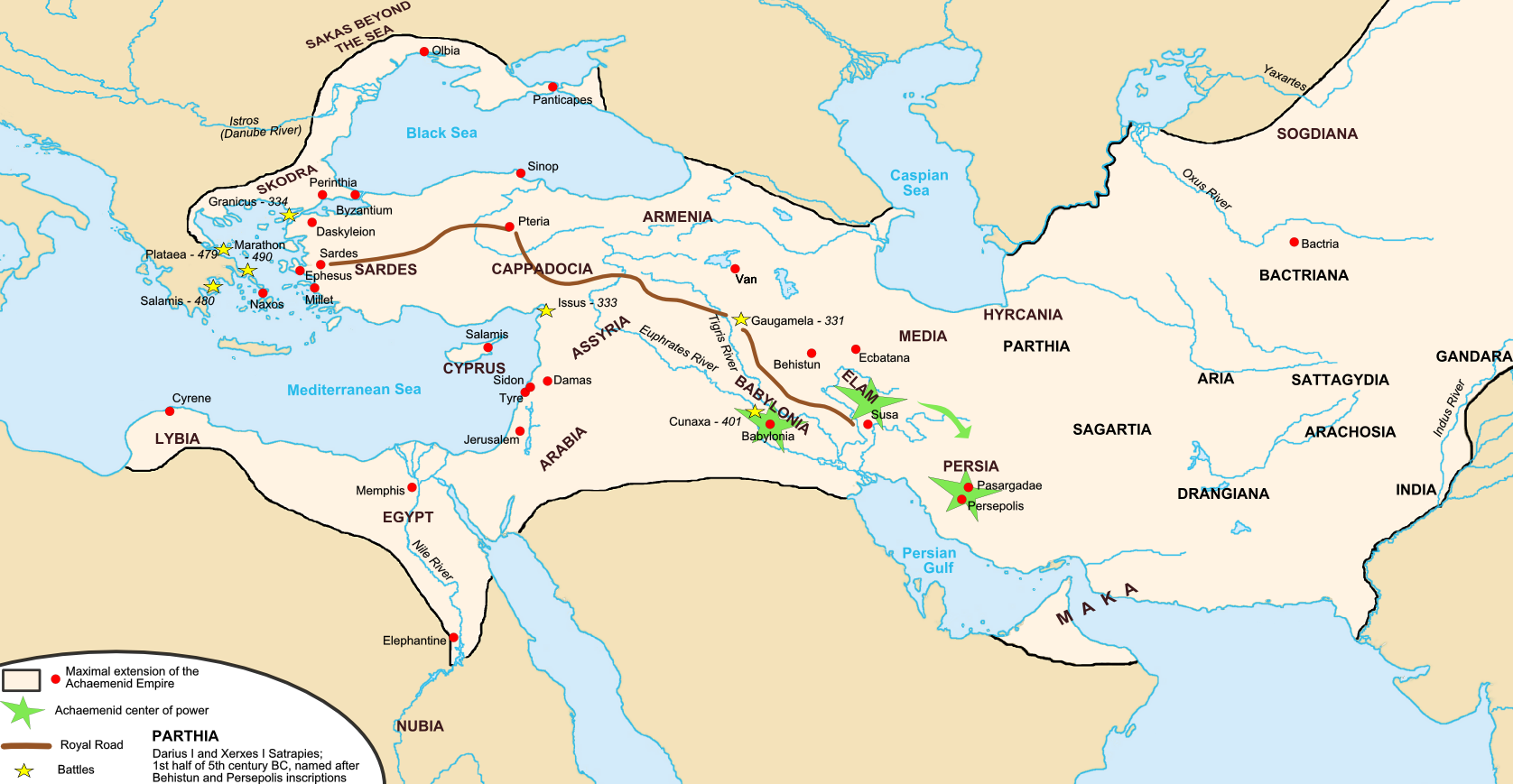 Detail on Next Slide
At its greatest territorial extent
Map Credit: Fabienkhan
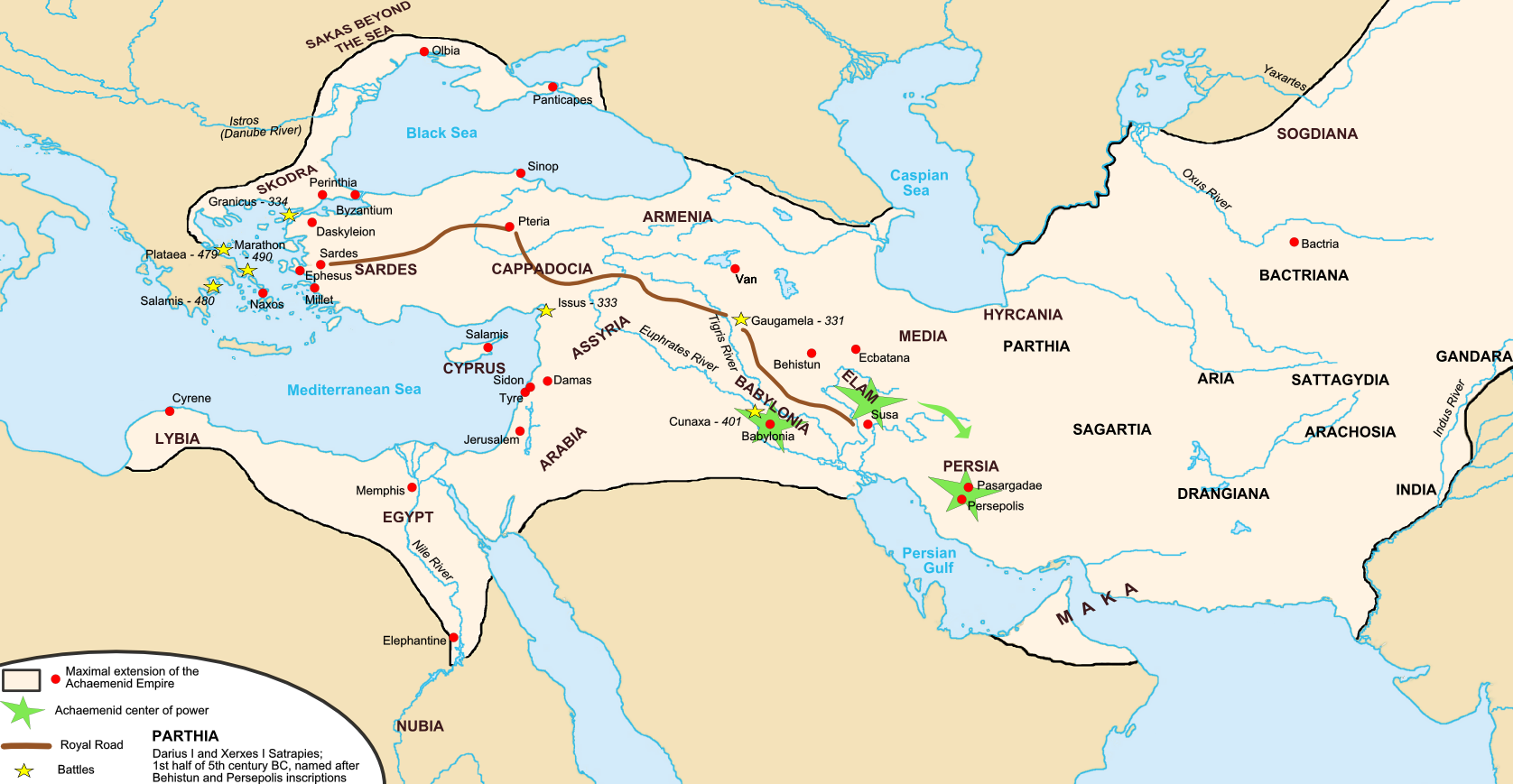 Royal Road
Trade
Troops
Map Credit: Fabienkhan
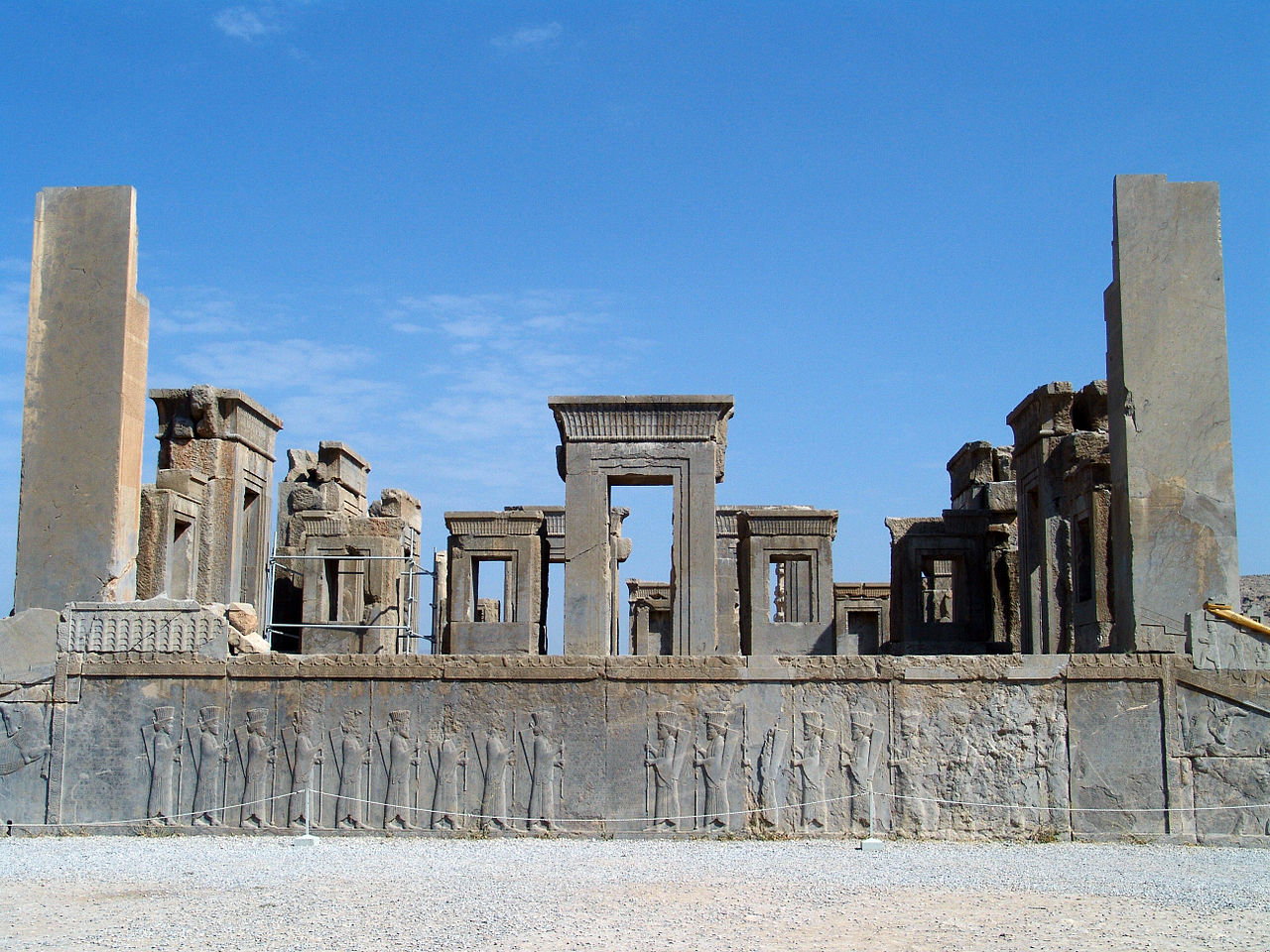 The Ruins of Persepolis
Photo Credit:  درفش کاویانی
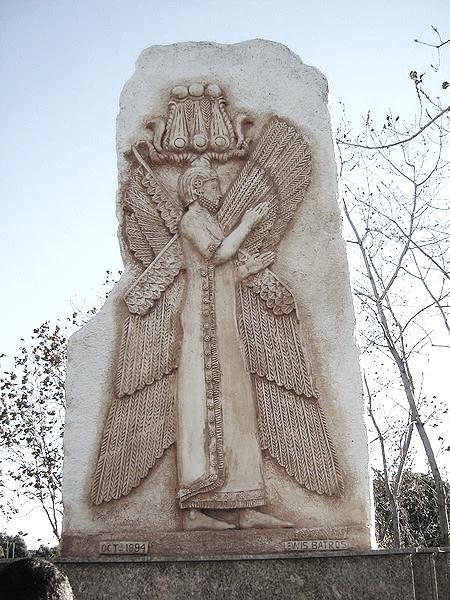 Cyrus the Great
King of Persia
559-530 B.C.

Conqueror of Babylon
Conquests of Cyrus the Great
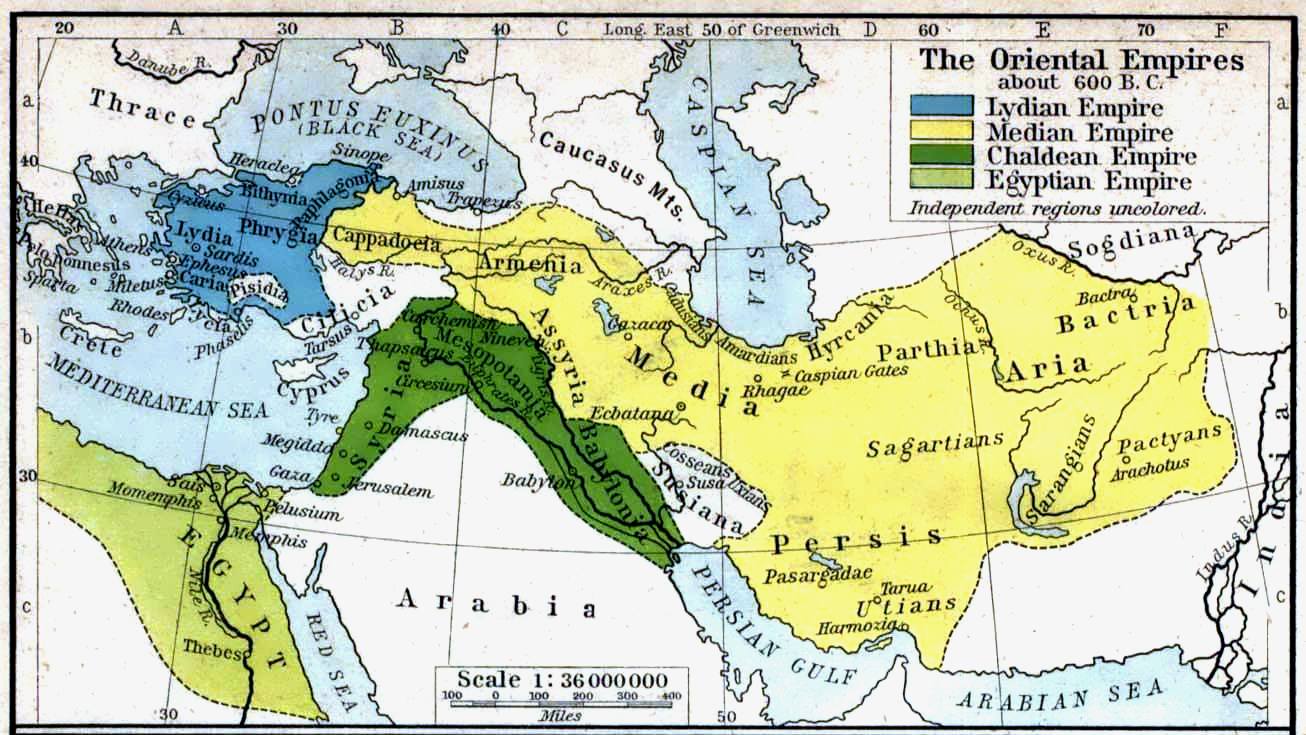 NOTE:  The conquest of Egypt was completed by Cyrus’ son, Cambyses.
Cyrus Cylinder
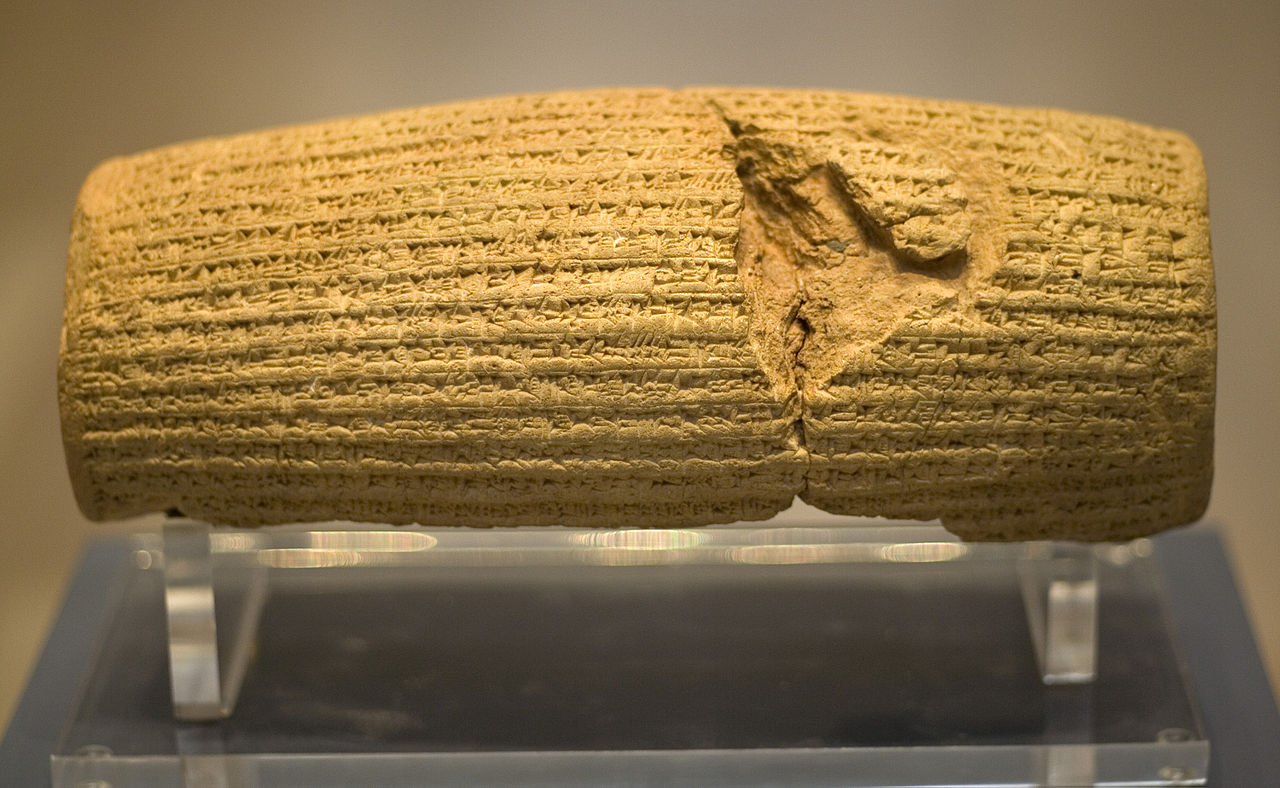 “I sought the safety of the city of Babylon... The population of Babylon... had endured a yoke not decreed for them.
I soothed their weariness; I freed them from their bonds.”
Photo Credit: Prioryman
Cyrus Cylinder
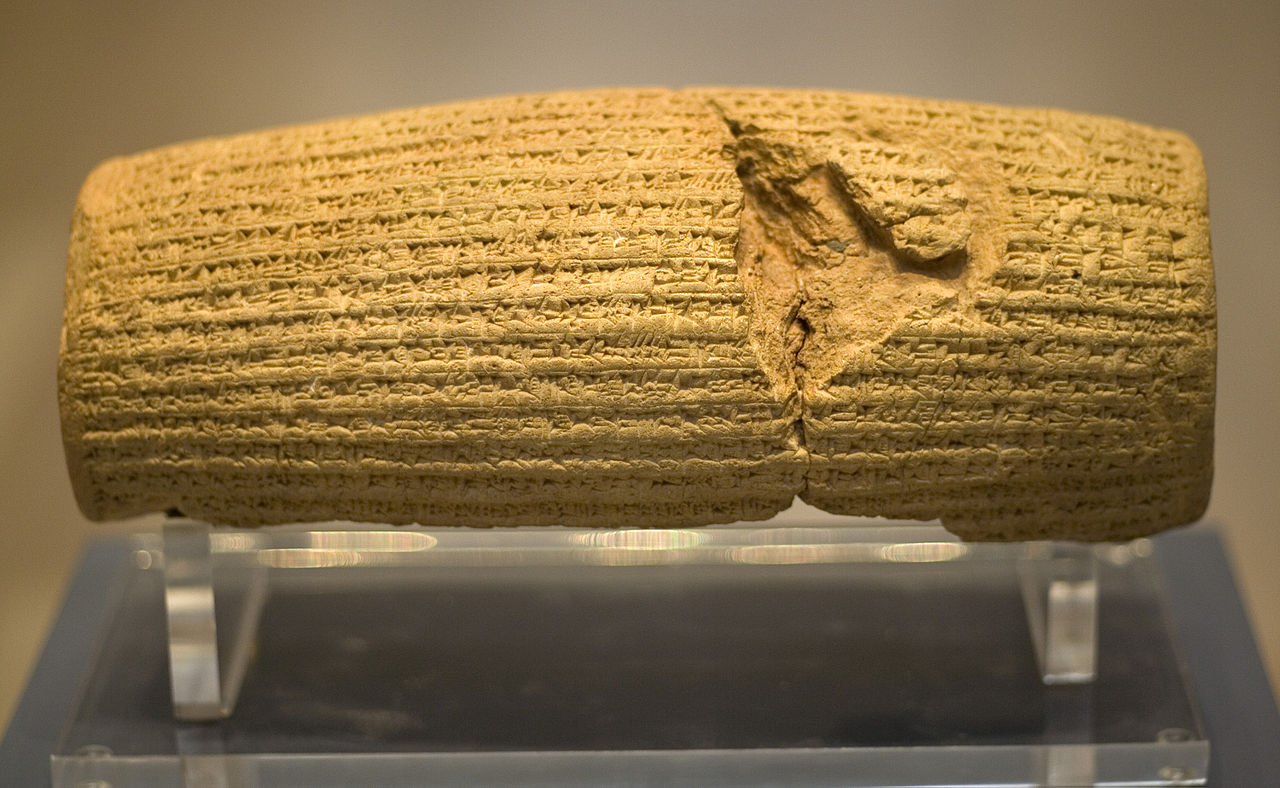 CONQUEST = LIBERATION
Photo Credit: Prioryman
Cyrus Cylinder
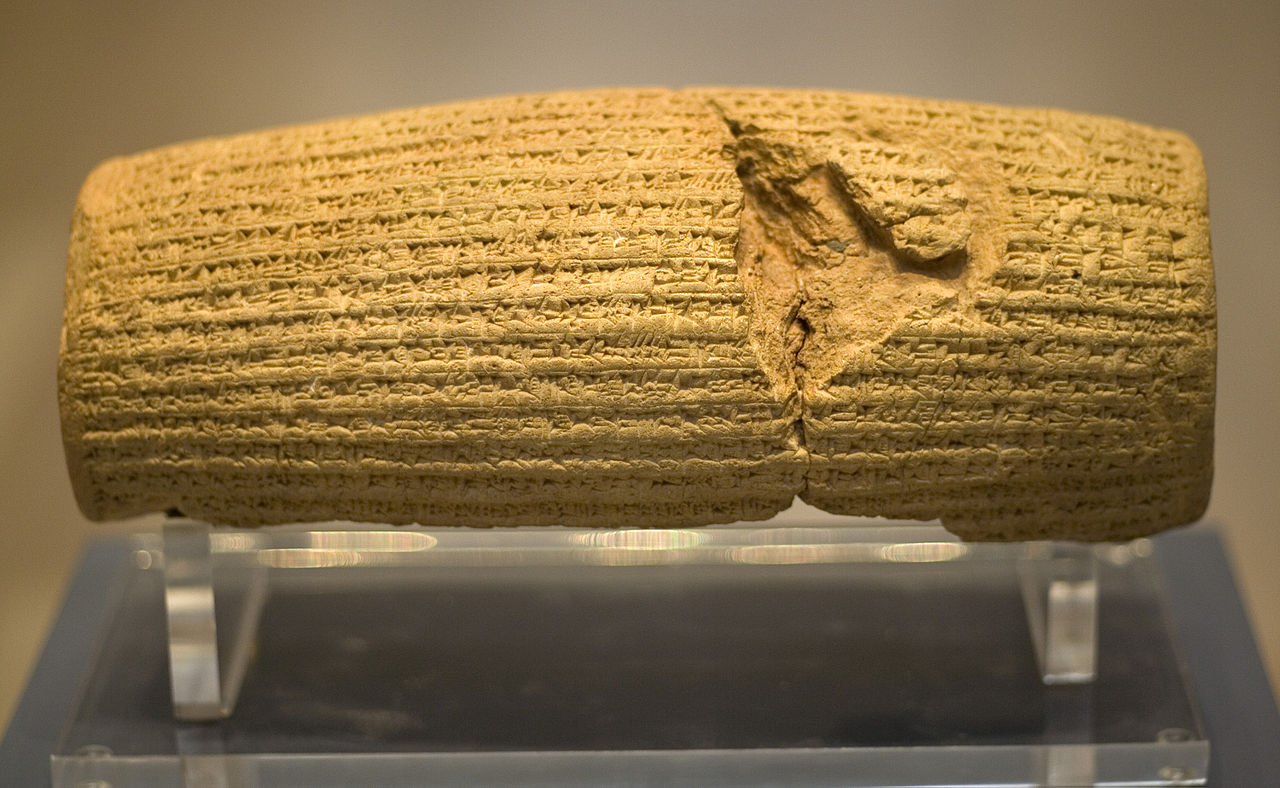 Repatriation
of conquered peoples displaced by the Babylonians
Three  R’s
Religious Toleration
Encouraged local faith customs
Rebuilding
of temples destroyed by the Babylonians
Photo Credit: Prioryman
Second Temple
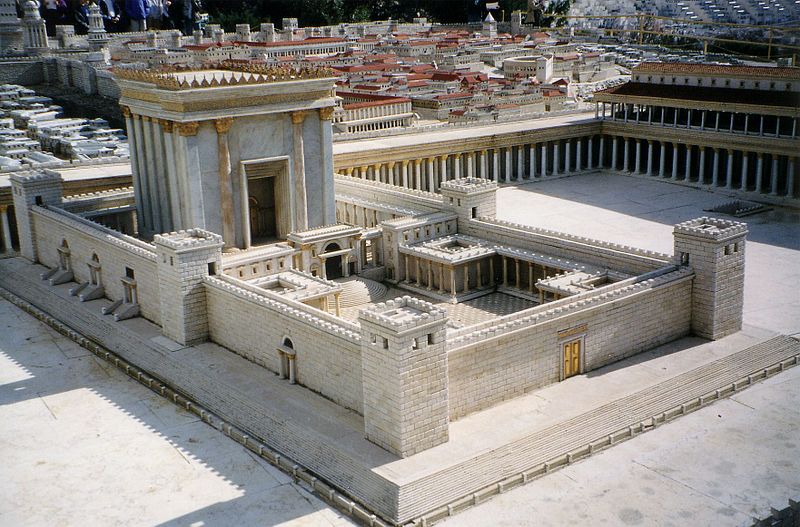 Cyrus allowed the Jews to return to Jerusalem and rebuild their temple.
A Messiah
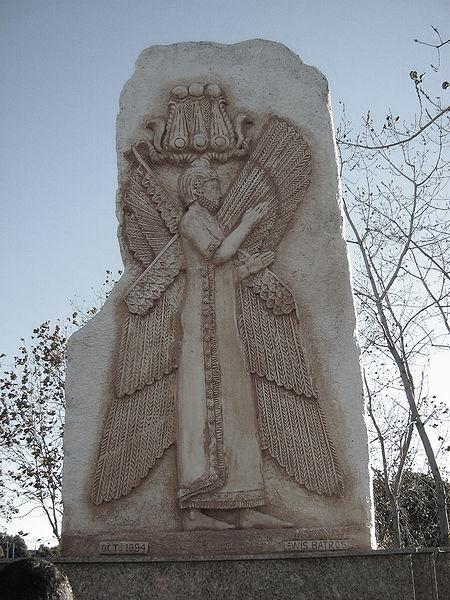 God's Message to his anointed, to Cyrus, whom he took by the hand to give the task of taming the nations, of terrifying their kings:

"I'll go ahead of you,  clearing and paving the road.  I, God, the God of Israel, who calls you by your name.  It's because of my dear servant Jacob, Israel my chosen,  That I've singled you out, called you by name, and given you this privileged work.”
			- Isaiah 45
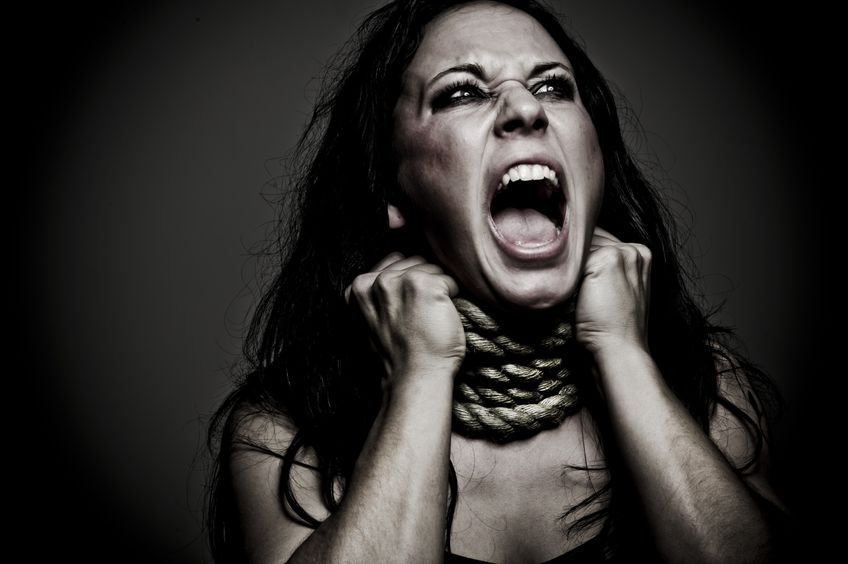 Slavery
was rare in the Persian Empire, where slavery as a punishment for debtors was illegal.
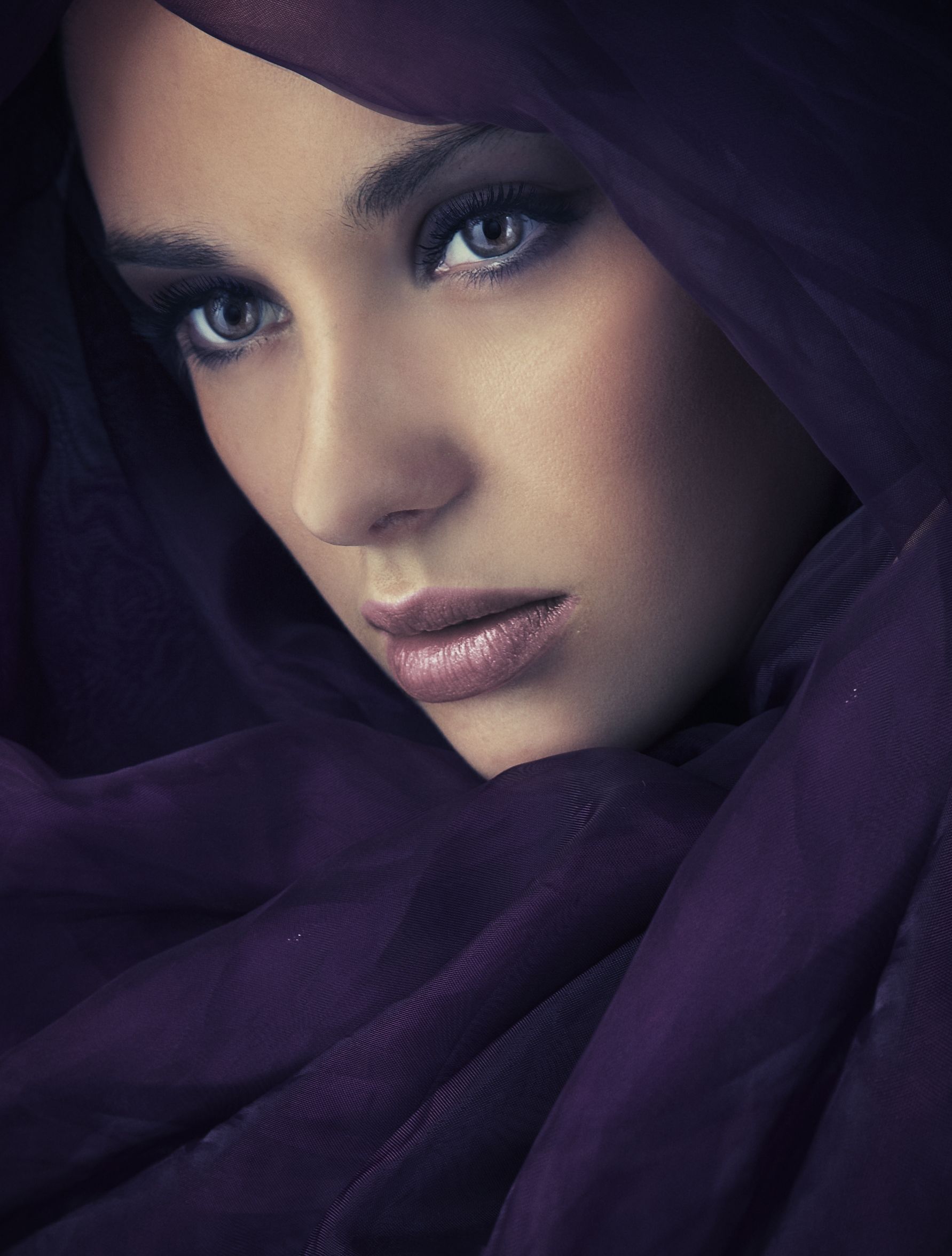 Women’s Rights
Persian women could: 
own property
supervise workers
initiate divorce
Further Reading
[Speaker Notes: the range of occupations in which women worked is remarkable: wood-workers, stone-workers, artisans, wine-makers, furniture-makers, treasury clerks, store keepers, carriers, grain-handlers. Most trades included both male and female workers, often mixed in the same work teams. Female managers controlled teams of female workers but also mixed teams of males and females.
Women brought a dowry into marriage, and that dowry formed part of the marital property owned in common by the husband and wife. But either party could divorce the other, with or without cause, and in that case the dowry returned to the wife.
New mothers and pregnant women received higher rations and sons were clearly preferred over daughters. If they delivered boys, both the mother and the nurse or the physician received higher rations. The extra payments were given out for one month only. Consistently mothers of boys received twice the amount compared to mothers of baby girls.]
Zoroastrianism
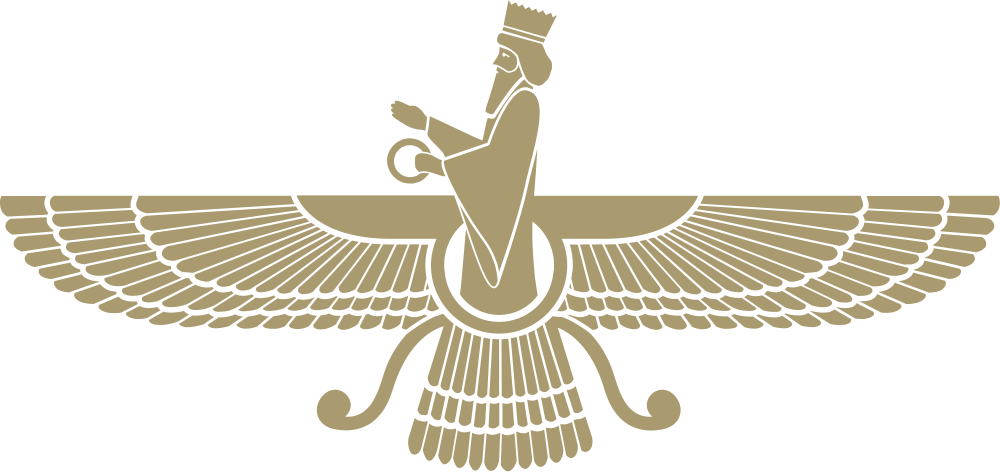 The Religion of Ancient Persia
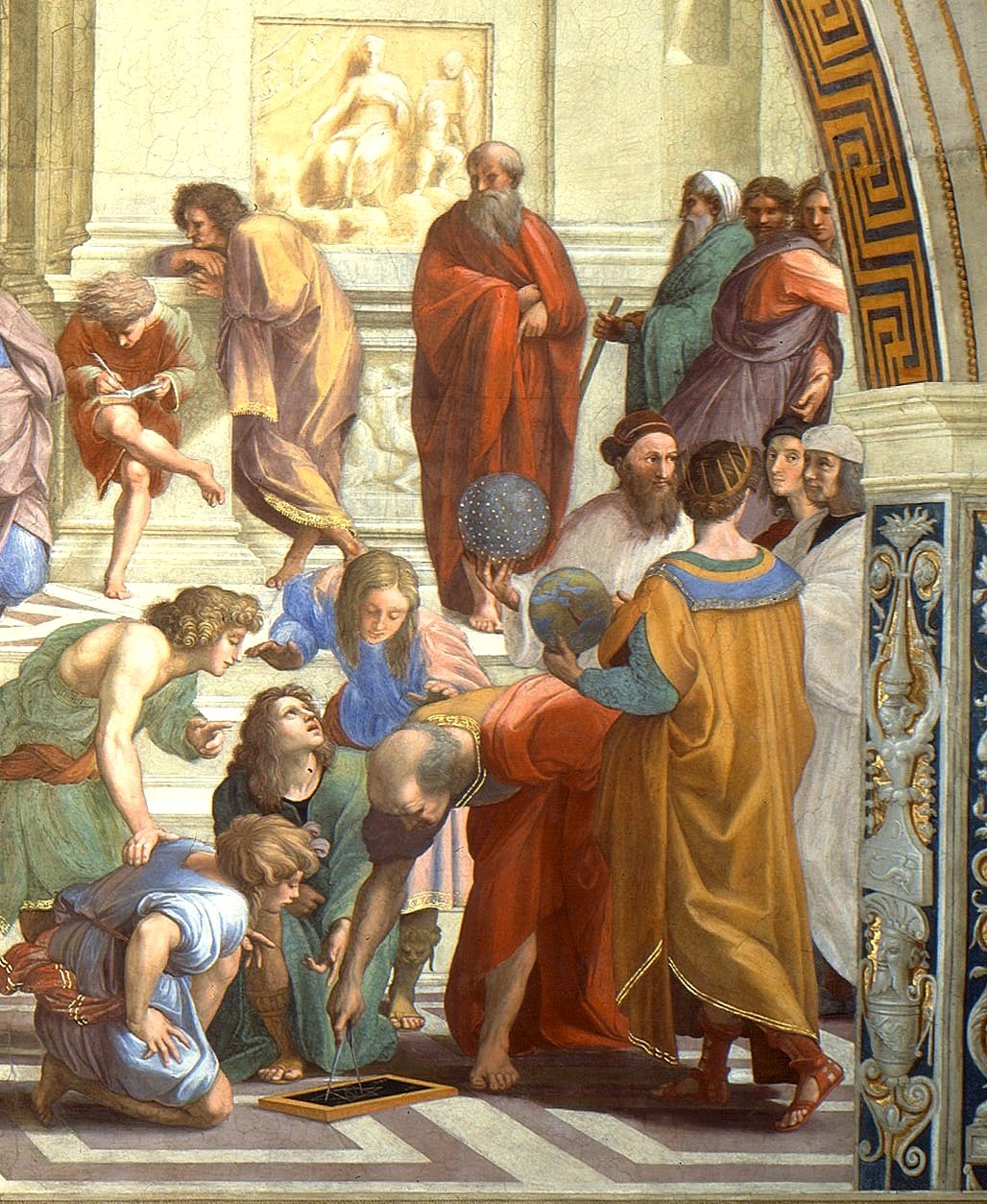 Zoroaster
(aka, Zarathustra)
Founder &Prophetof Zoroastrianism
Zoroaster holding a star-studded globe in Raphael’s painting, The School of Athens
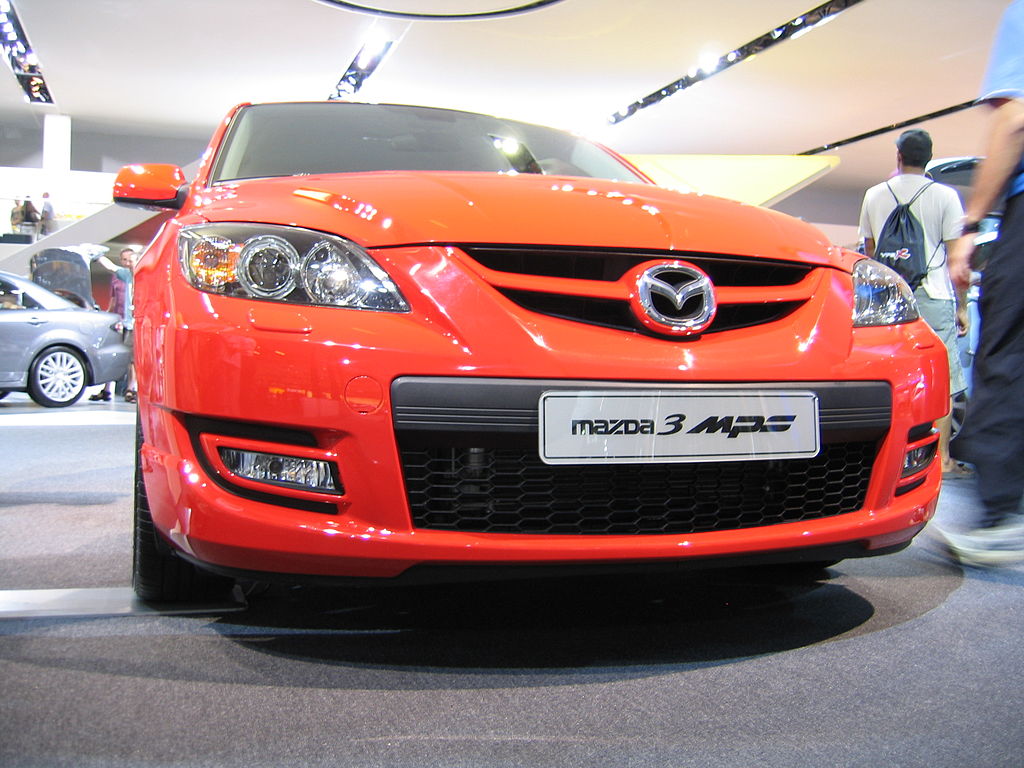 Photo Credit:  Robin Corps
Ahura Mazda
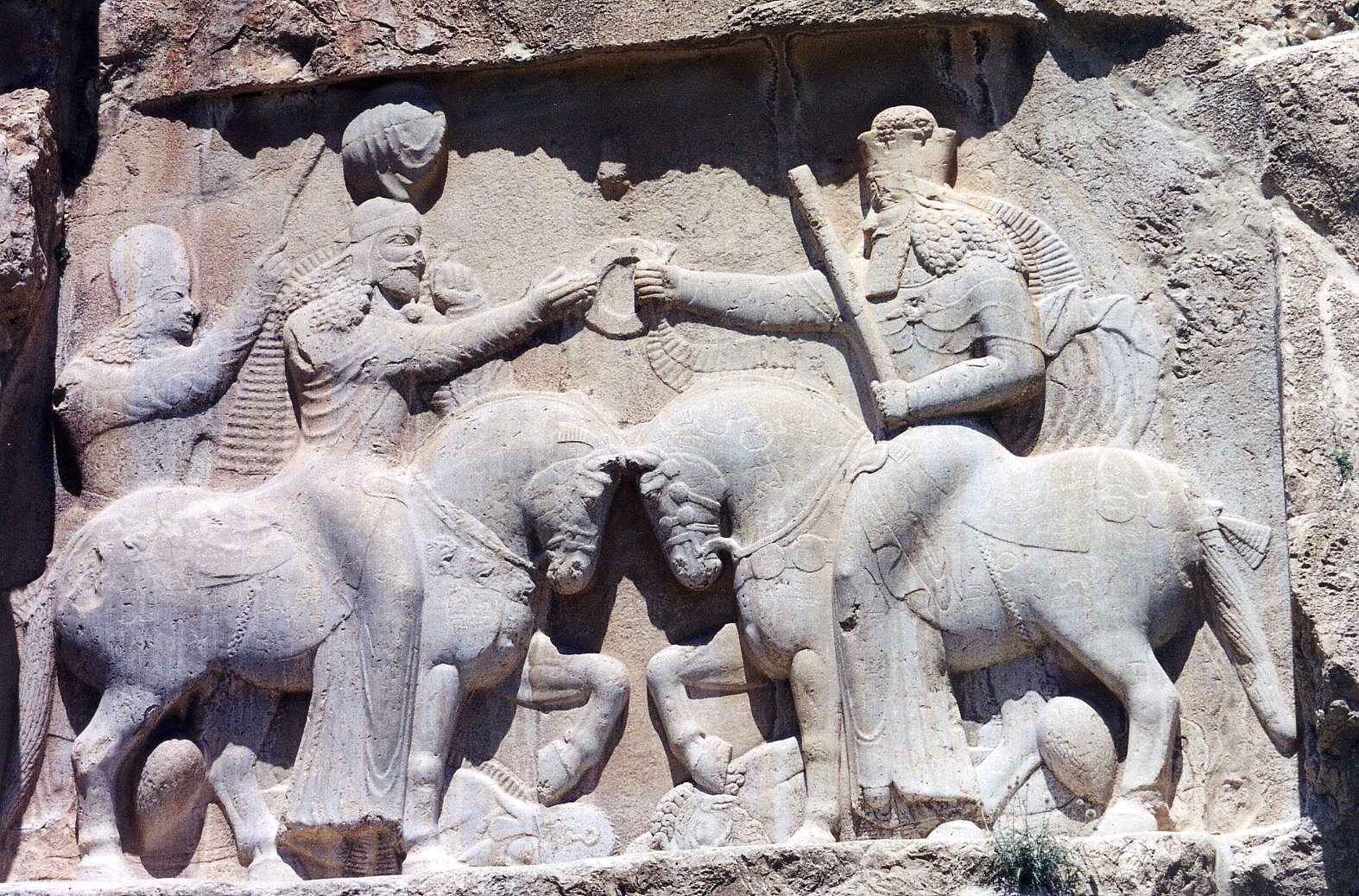 WISDOM
LIGHT
Photo Credit:  Ginolerhino
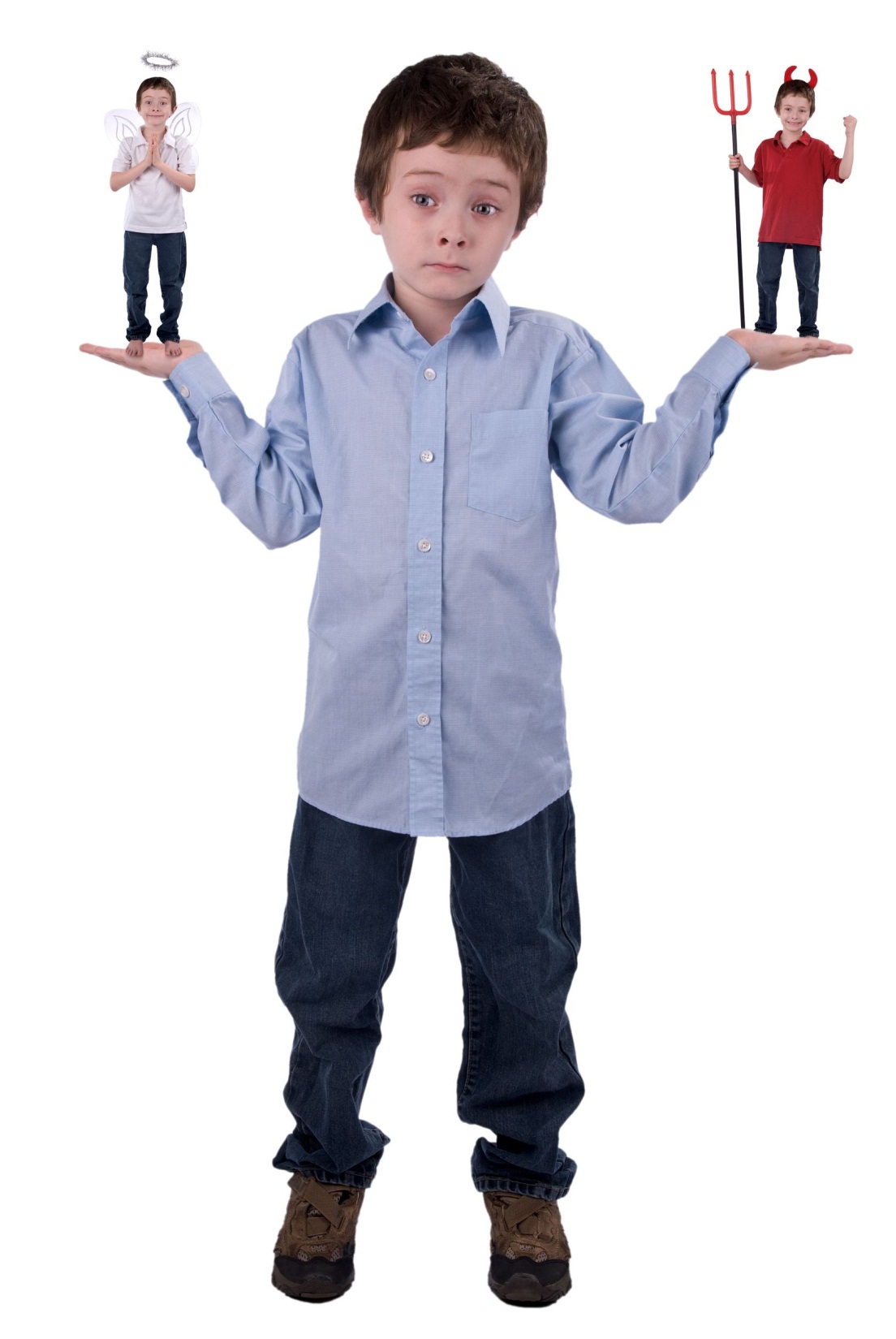 Dualism
An eternal struggle between forces of good and evil
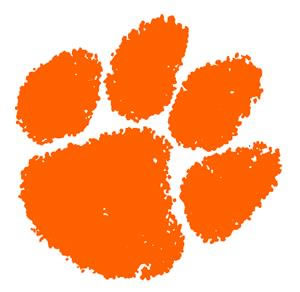 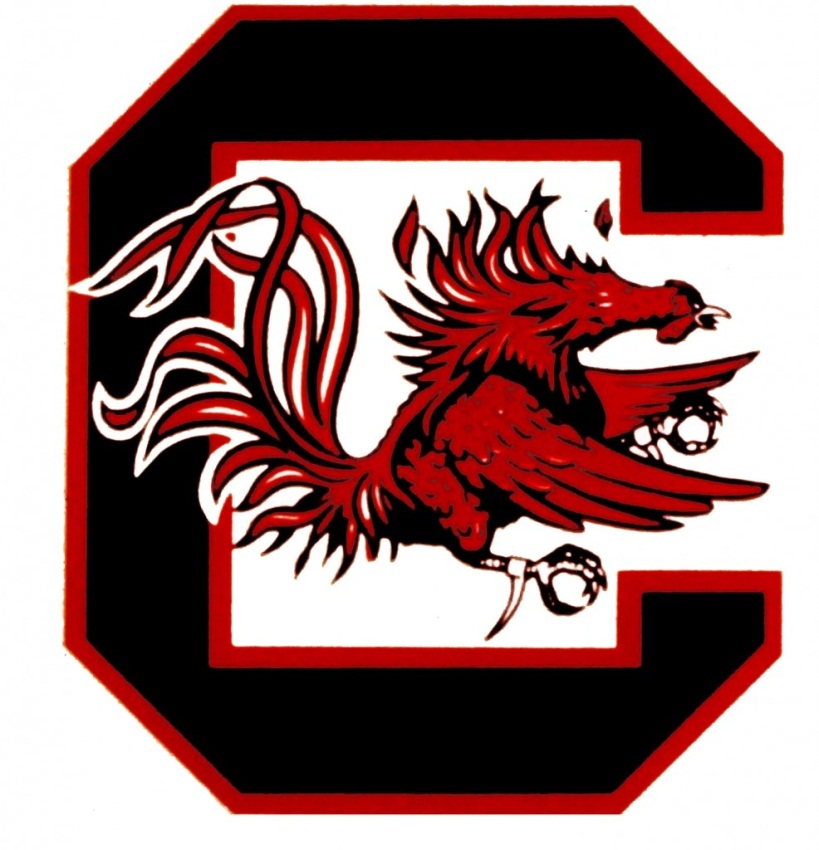 vs.
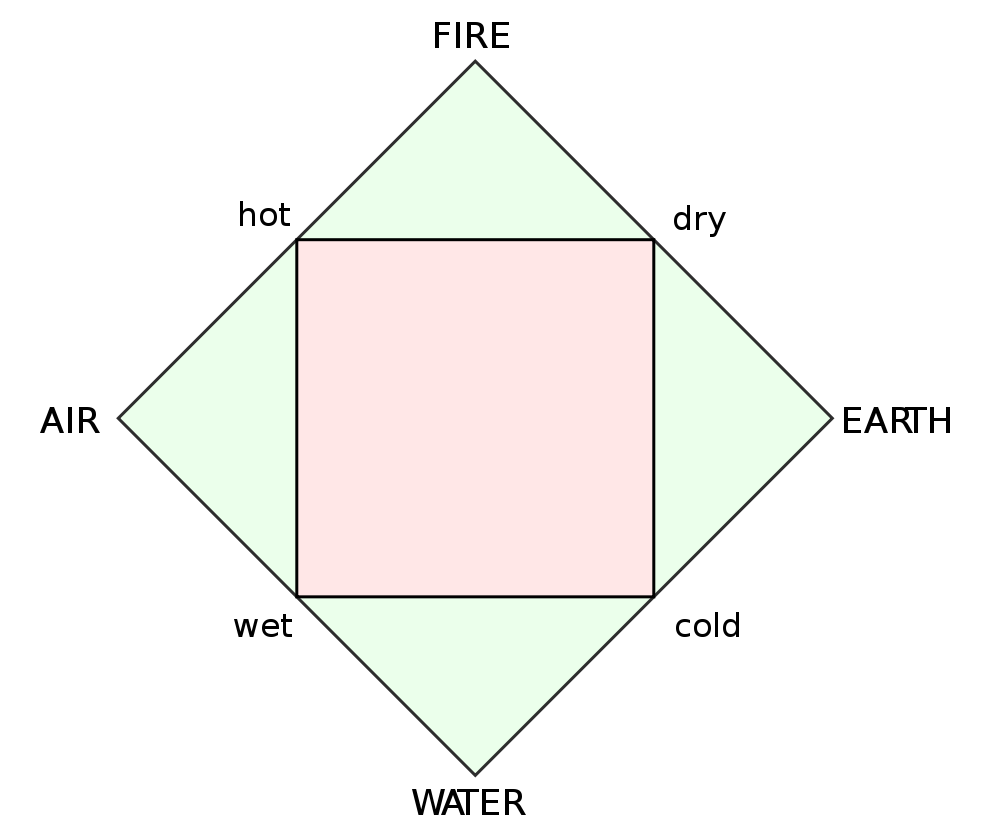 Classical Elements
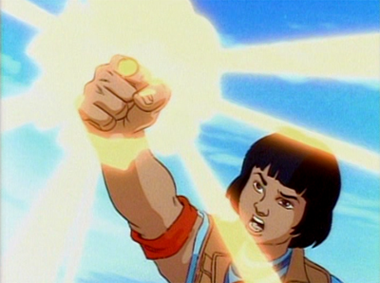 Heart is NOT an element.
[Speaker Notes: Screenshot from Captain Planet, accessed at:  http://questionableliterarymerit.tumblr.com/post/9429831402/captain-planet-rant-why-everybody-gotta-be-hating-on]
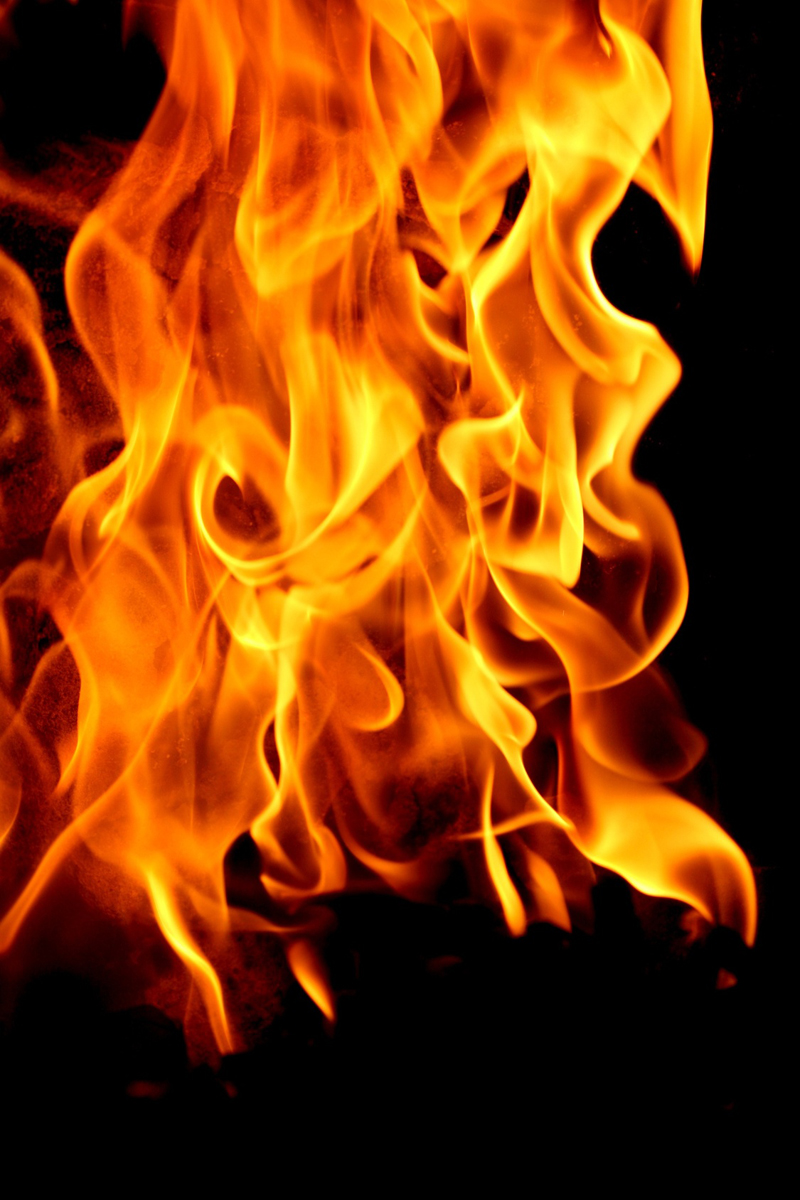 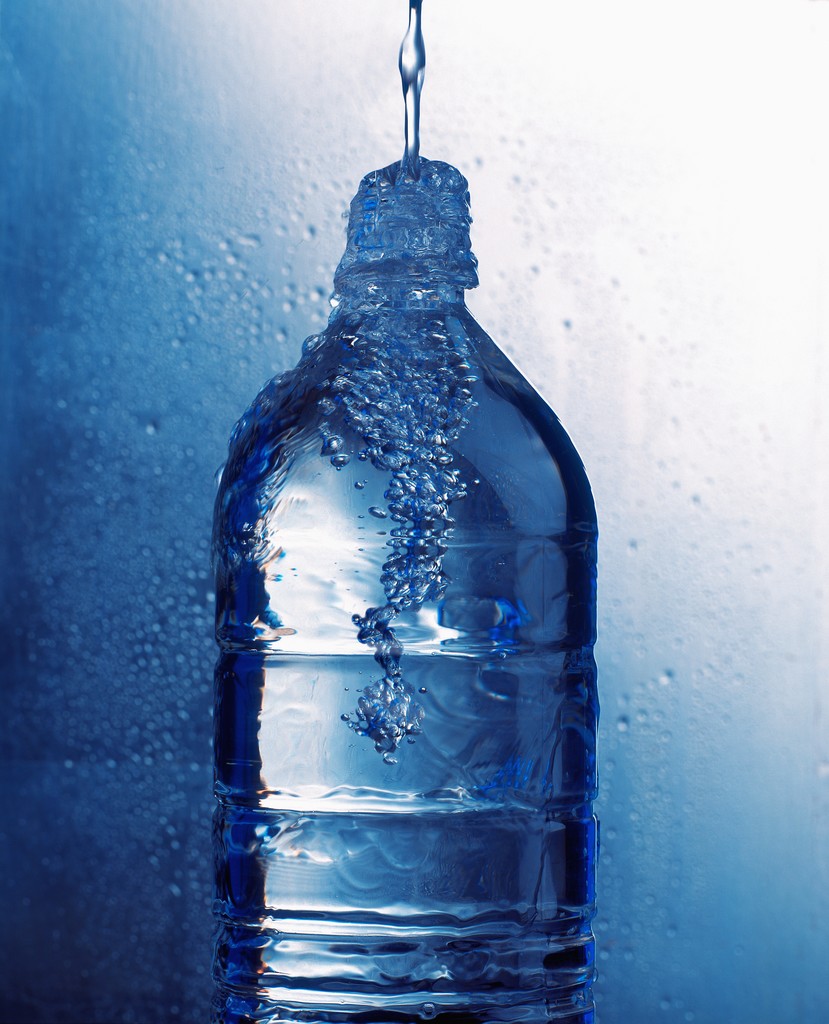 The Purest Elements
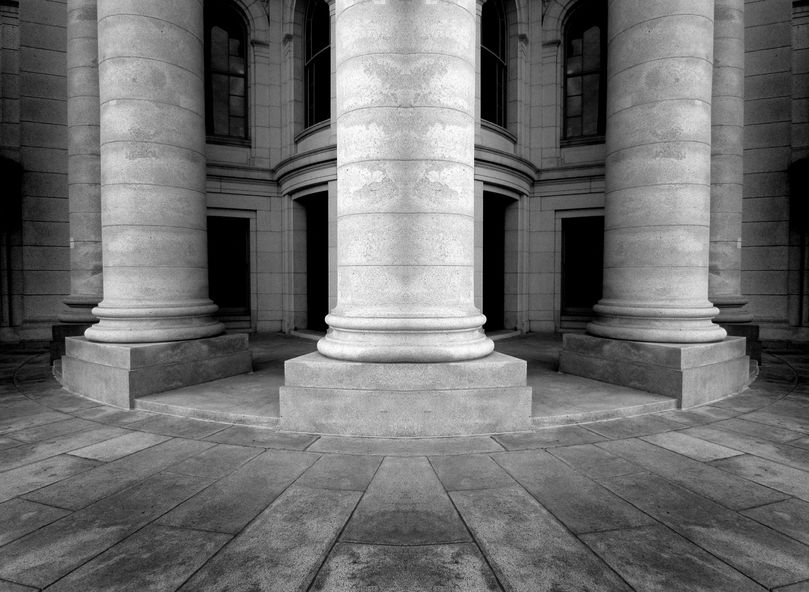 Thoughts
Words
Deeds
The Pillars of Zoroastrianism
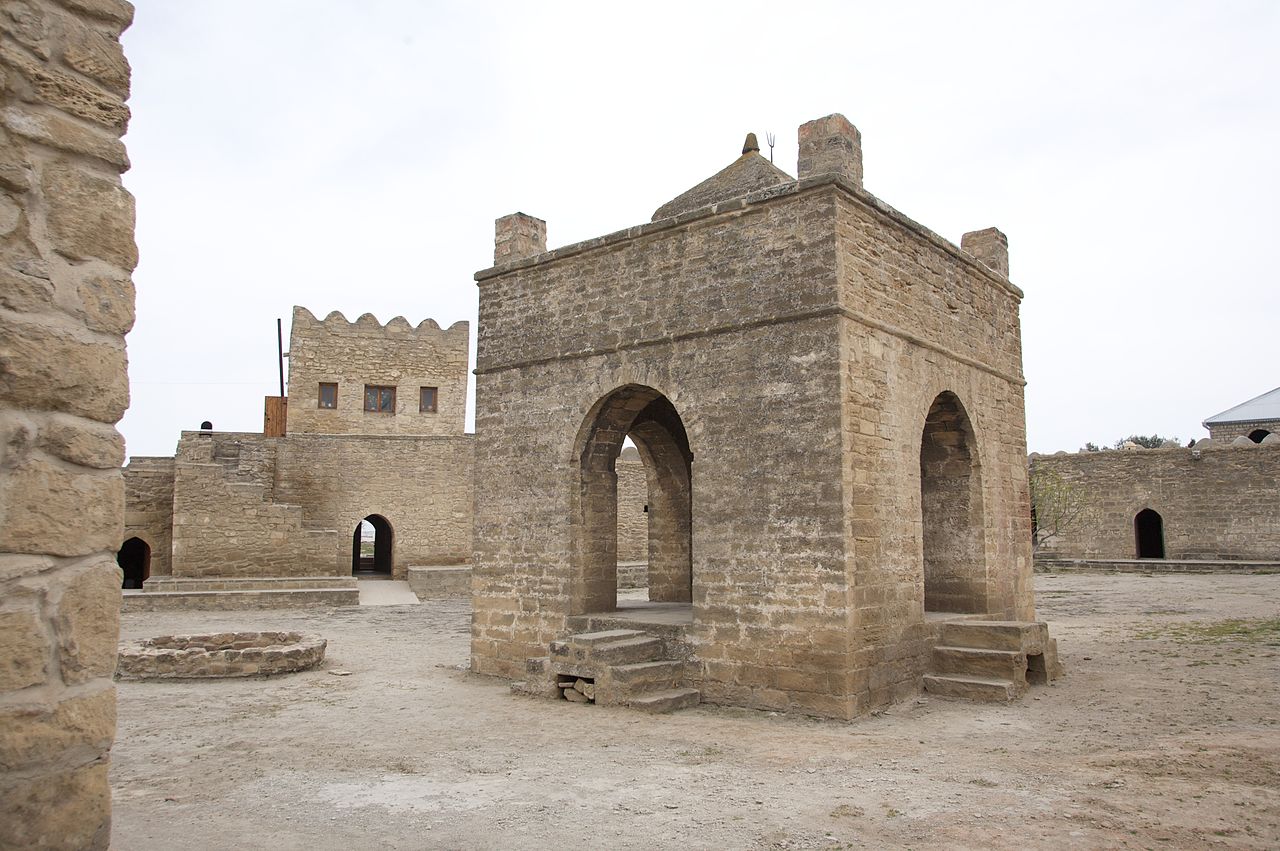 Fire Temples
.
Photo Credit:  Nick Taylor
[Speaker Notes: Fire makes civilization possible (light, warmth, energy)]
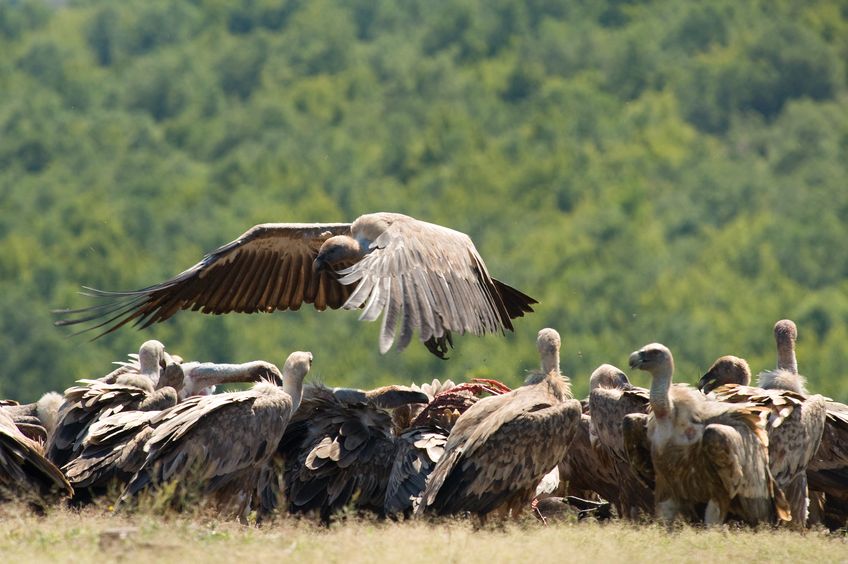 Carcass
It’s What’s for Dinner!
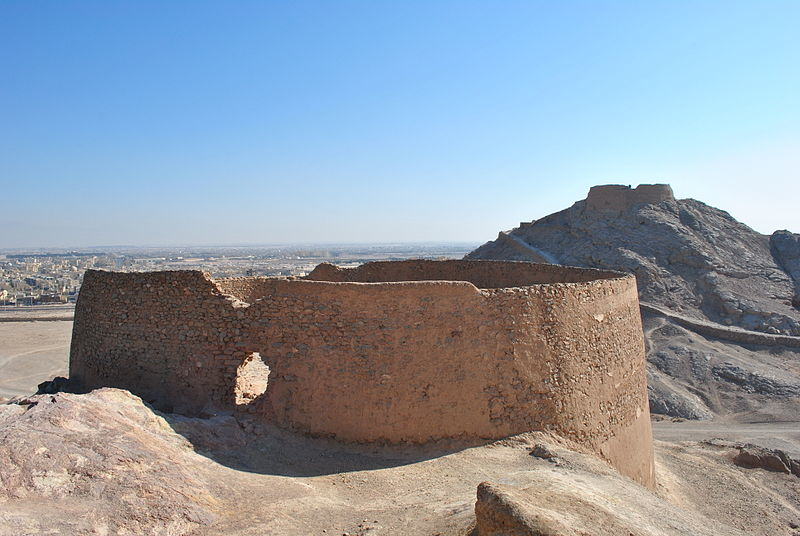 Towers of Silence
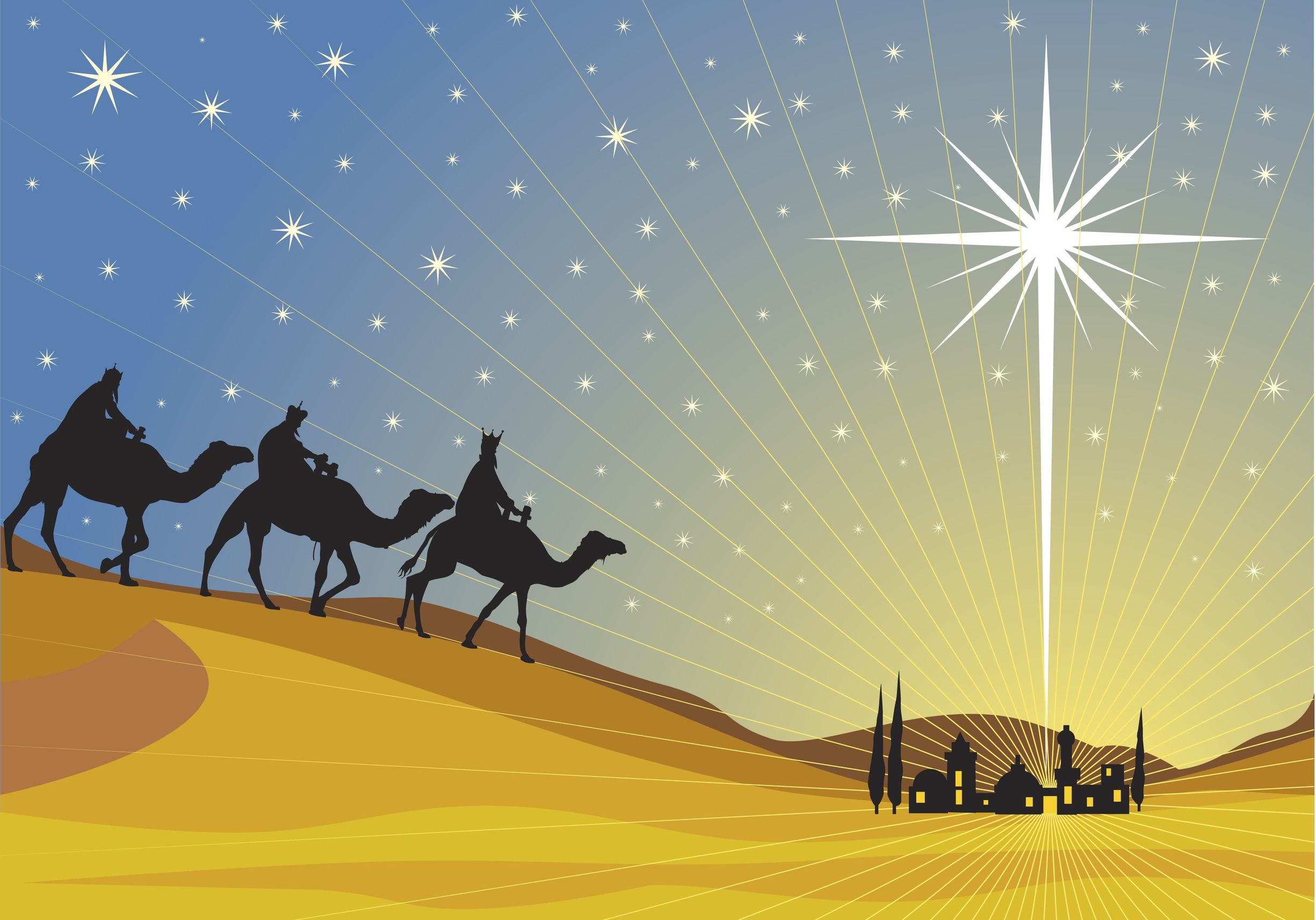 Zoroastrians?
Naci Yavuz
Zoroastrianism Today
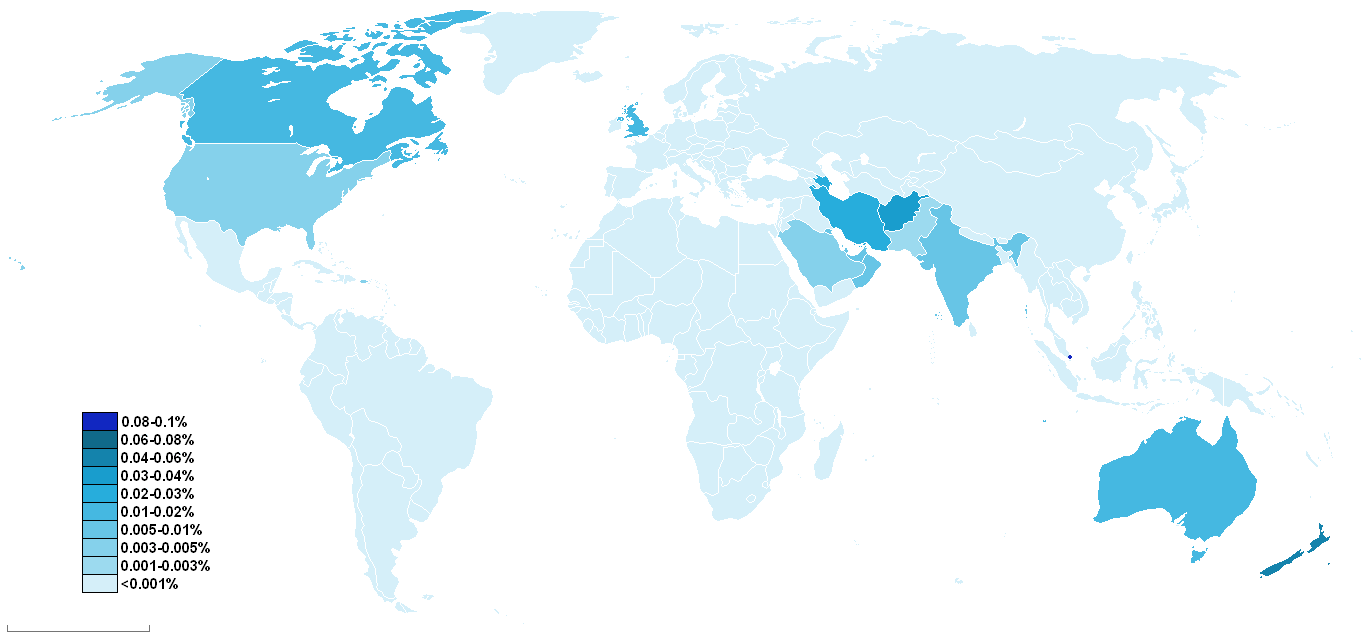 Over 125,000 Zoroastrians are spread across the globe.
A Modern Fire Temple
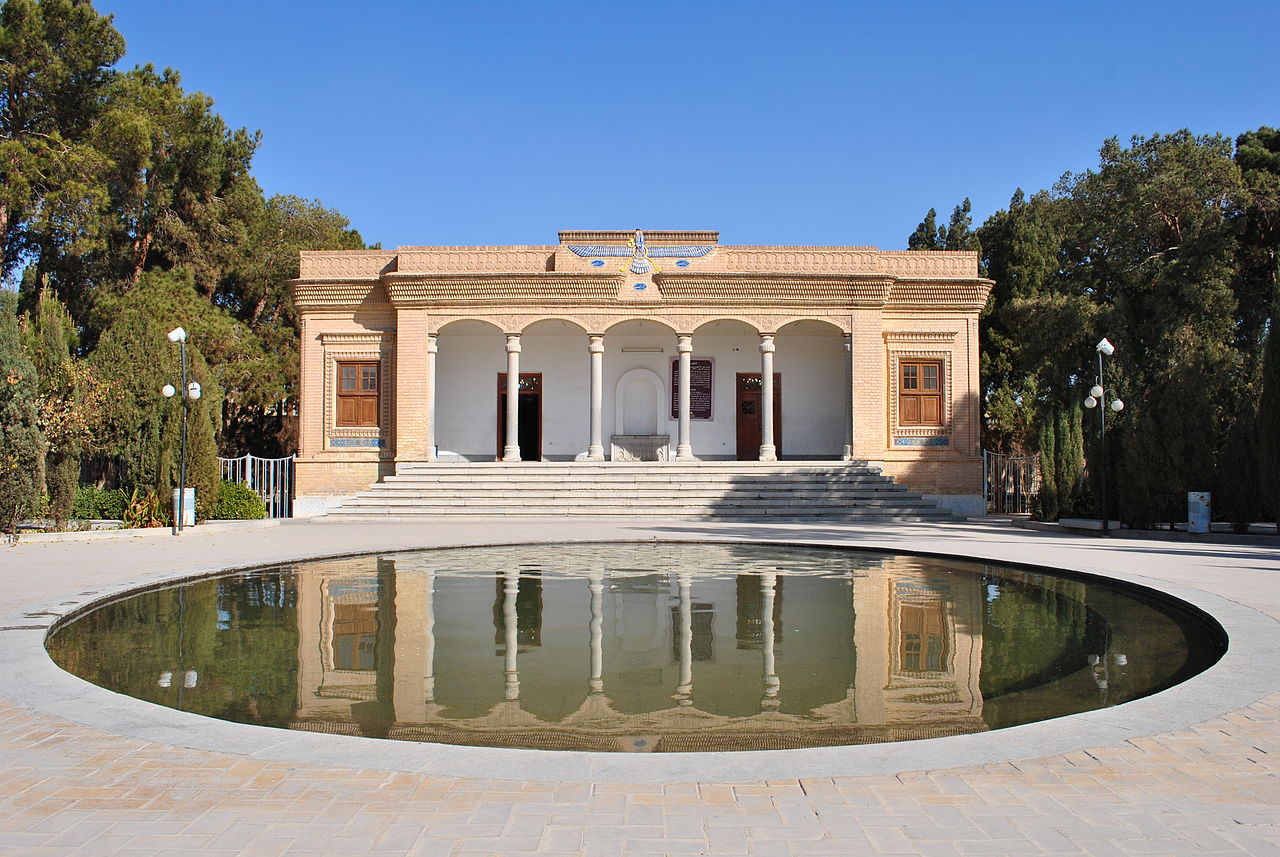 Yezd Atash Behram (“Fire of Victory” Temple) in Yazd, Iran
Photo Credit:  Zenith21
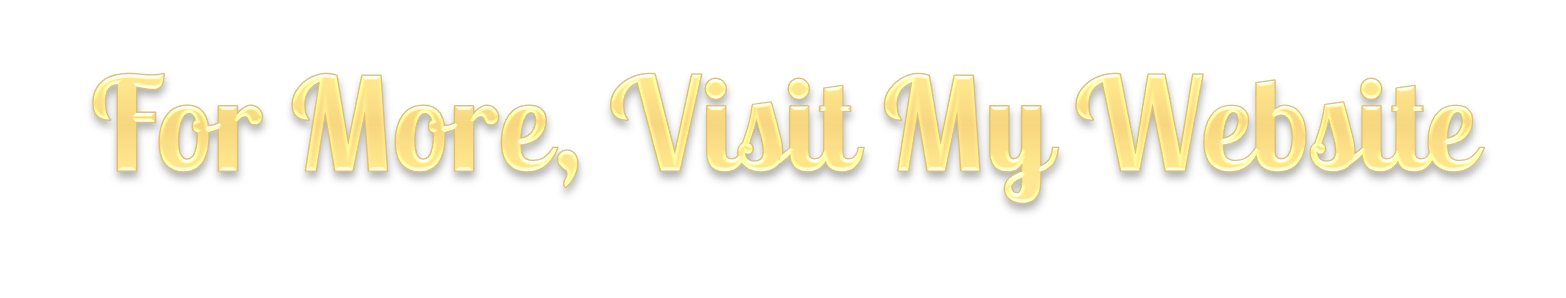 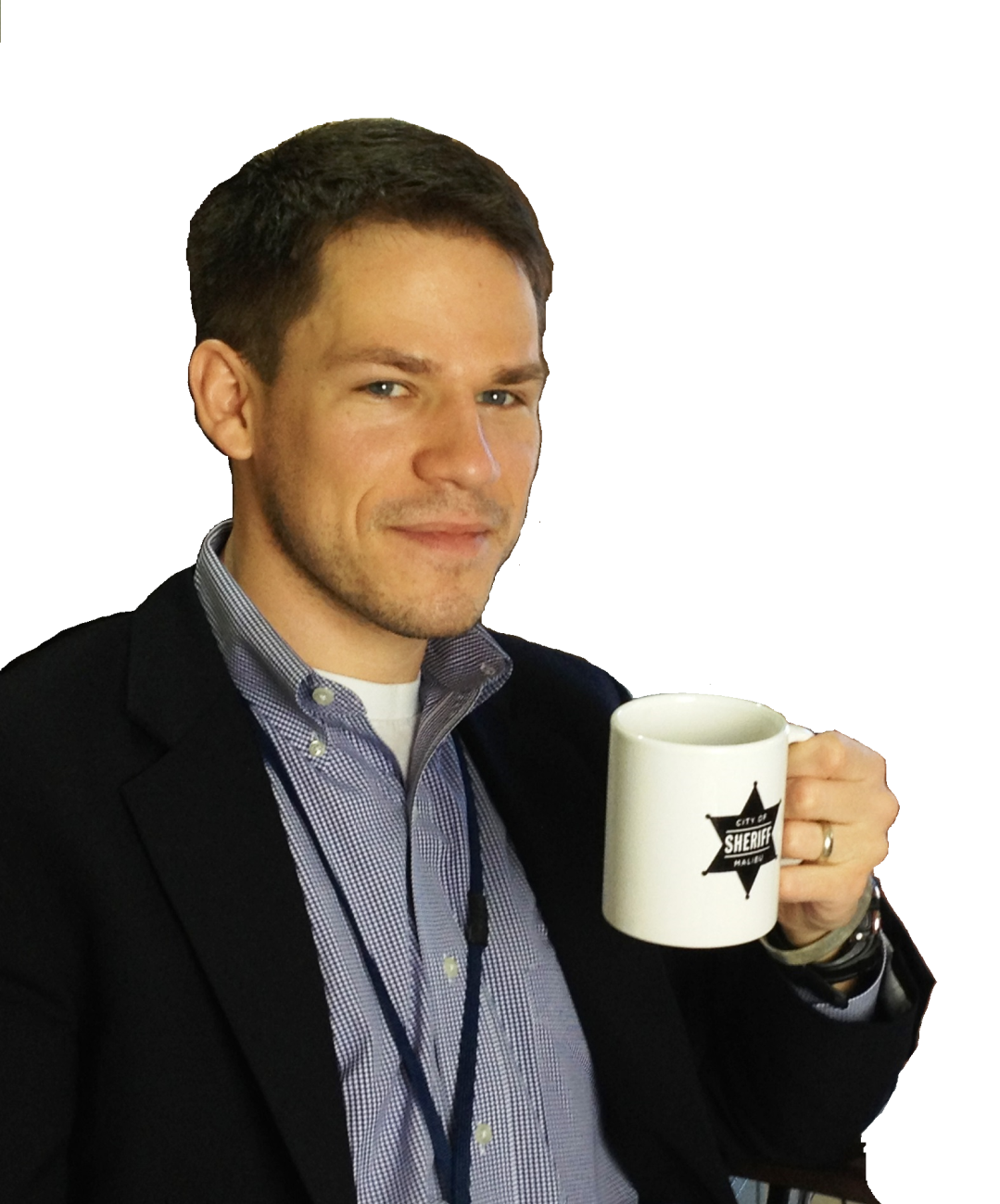 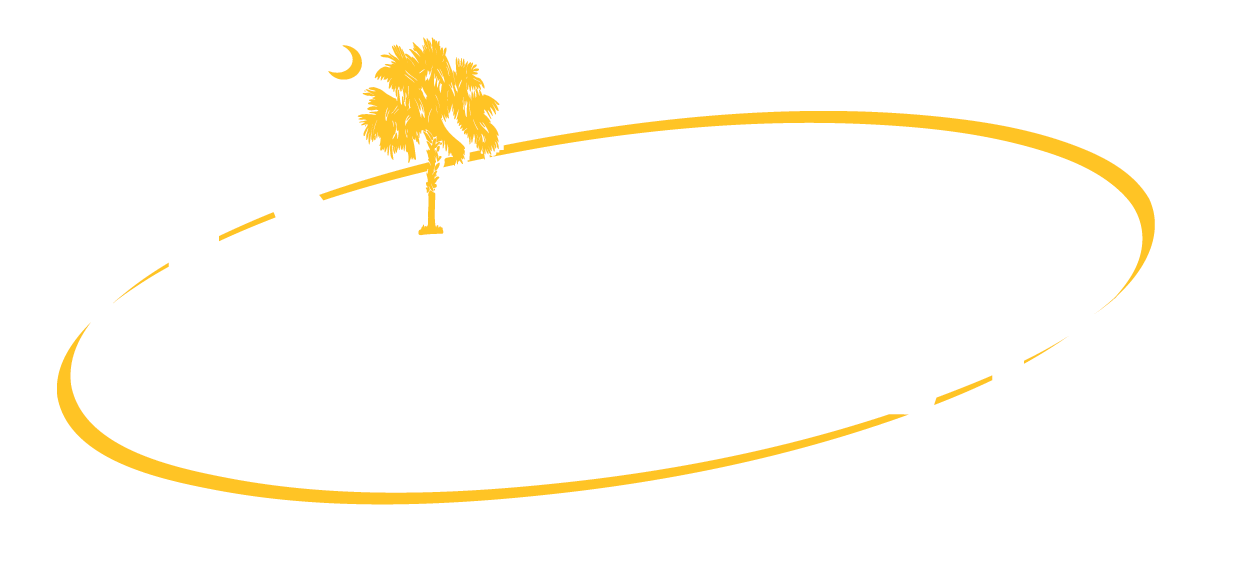 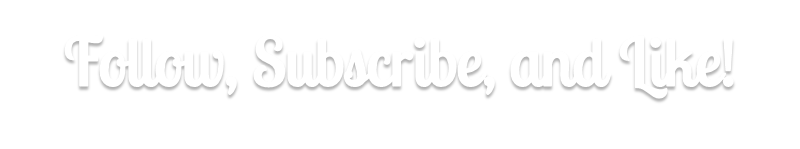 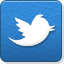 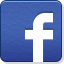 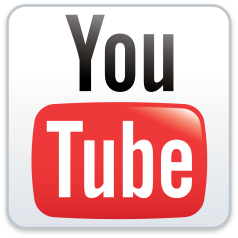